Slide 1/14
Intercostal catheters
Liverpool Monday Registrar Teaching 
Term 1 2015 
Dr Gratian Punch
Slide 2/14
Scope of this session
Timeline 
Start 0700hrs
30min education session 
End 0730hrs
Introduction 
Scope + Timeline review 
Guided study 
Assumed reading
Good reading list 
Anatomy of Chest Wall 
Indications for Chest drain 
How to put in a chest drain - video
Group Discussion / Pointers for Insertion
Complications of Chest Drains 
Know your drainage system or how to make one 
When and how to remove a chest drain 
Closure and Question's
Slide 3/14
Guided study - Assumed Reading
Handbook of Trauma Care – The Liverpool Hopsitall trauma manual 6th Ed
http://www.sswahs.nsw.gov.au/liverpool/trauma/handbook1.html
Previous Presentations on Chest Drains / Intercostal Catheters (found at www.175days.com.au)
Term 1 2014 - Chest drains  Dr Cpilasi http://175days.com.au/monday-registrar-teaching/term-1-2014/
Term 2 2014 - Chest Drains – Insertion and Troubleshooting – Dr M Jarmin http://175days.com.au/monday-registrar-teaching/term-2-2014/
Related Papers:  
as emailed / found at http://175days.com.au/monday-registrar-teaching/term-2-2014/
Chest Drain Visceral Injuries  
Kong, Clarke Injury, Int.J.Care Injured 45(2014)1435–1439
Pleural decompression in trauma reception and resuscitation
Fitzgerald, Injury, Int. J. Care Injured (2008) 39, 9—20
Slide 4/14
Guided study – Good reading list
Chapter 4 - Advanced Trauma Life Support (ATLS) for Doctors Student Course Manual 9th Edition 
MyATLS App (Google / Apple)

Chapter 11 - Chest Tube Insertion, Pages 135-142, Surgical Pitfalls: Prevention and Management Elsevier Health Sciences, 2009  Aarti Mathur, Stephen R.T. Evans
Anatomy of the chest wall
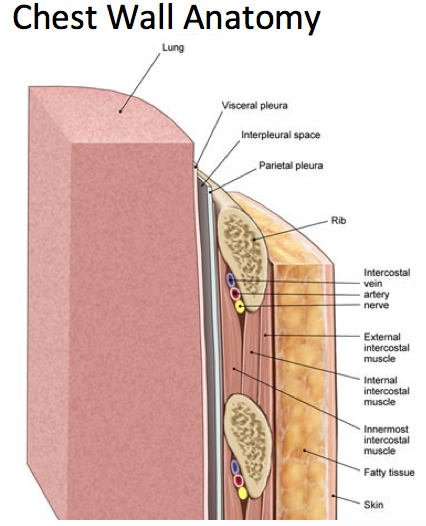 Slide 5/14
Need to Know
Layers 
NV bundle location (VAN)
Surface markings for rib levels
Approx. Nipple Level (be careful)
Infra-mammary fold 
Points of pleural reflection (Last’s 9th ed) 
Level of diaphragm at insp/expiration

Triangle of Safety
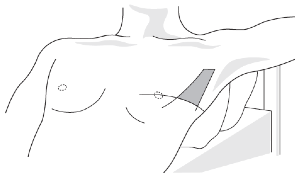 Slide 6/14
Indications for chest drain
Gas / Fluid / Pus 
Pneumothorax
Haemothorax 
Pleural Effusions 
Chylothorax
Empyema

Trauma: 
Pneumothorax: accumulation of air or gas in the pleural space.
Haemothorax 

Routine Postop : eg.  thoracotomy, oesophagectomy, cardiac surgery, posterior renal approach
Slide 7/14
Know your equipment (QUICK INTERACTIVE)
French Catheter Gauge System (Bigger = Bigger)
Size Diameter (mm) = Fr / 3 

French Needle – Gauge system (bigger = smaller)
The Chest drains – sizes 
Explain the “French sizing system”
Which size do you choose 

The equipment required for insertion:
Describe the “basics” if no kit available 
What is in the kit?

The Dressings
Connecting / Securing the Tubing
The UWSD – discussed later 
Suction or No suction (Low / wall / settings)
Slide 8/14
How to place a chest drain (Atls video)
If link not working then visit: 
YouTube ATLS Chest drain video
http://youtu.be/qR3VcueqBgc
Slide 9/14
YOU WILL NEED TO EITHER: 
WATCH THE VIDEO AS SEPARATE FILE ON THIS SITE
FIND VIDEO ON YOUTUBE 

AS FILE WAS UNABLE TO BE UPLOADED WITH THIS VIDEO DUE TO SIZE RESTRAINTS
Slide 10/14
Group discussion / pointers
Complications of chest Drain's
Slide 11/14
ANYTHING CAN BE DAMAGED BY INSERTIPON OF A CHEST DRAIN 
THORACIC CAVITY 
RETROPERITONEAL 
ABDOMINAL CAVITY 
YOURSELF / ASSISTANTS
International publication rates of 
complication 10-30% and mortality at least 4% 






V.Y. Kong, D.L. 1436 Clarke 
 Injury, Int. J. Care Injured 45 (2014) 1435–1439
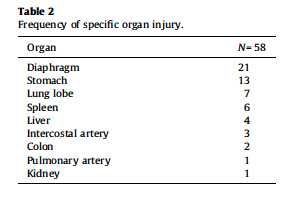 Slide 12/14
Know your drainage system (or how to make one)
Favoured question on FRACS Part II Pathophysiology – draw the setup of a 3 chambered UWSD ???
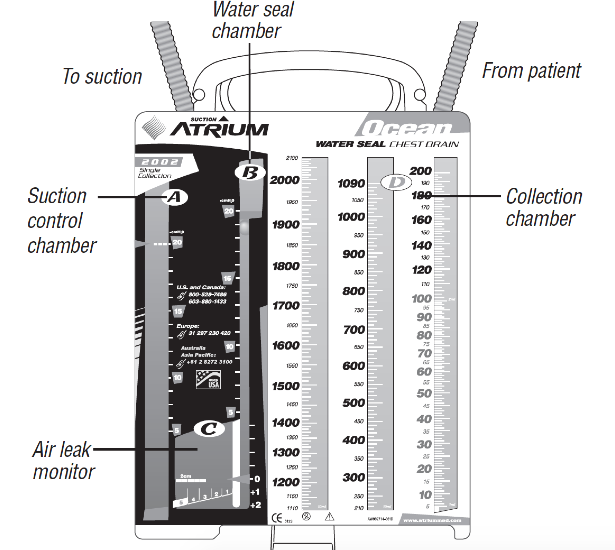 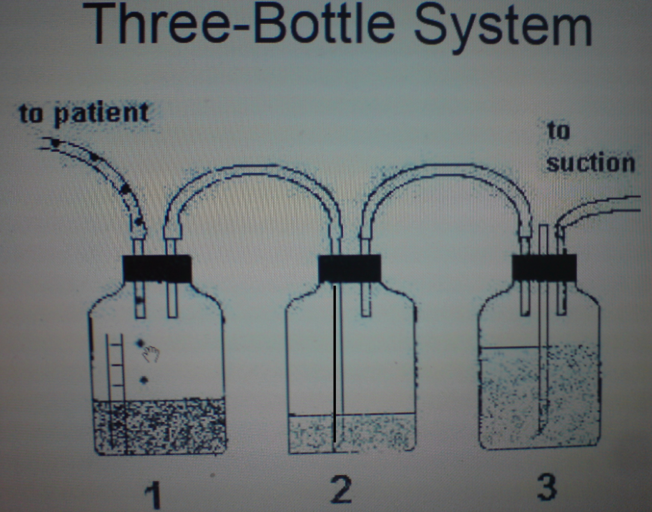 Slide 13/14
How to remove a chest drain
A chest drain should be removed only when:
 all air leak and fluid drainage has ceased
Lung should be fully expanded on chest X-ray
A chest tube must never be ‘clamped’ prior to removal

How? 
The patient is asked to breathe out maximally then the tube is briskly removed and an occlusive dressing placed over the wound.
Slide 14/14
Closure and questions